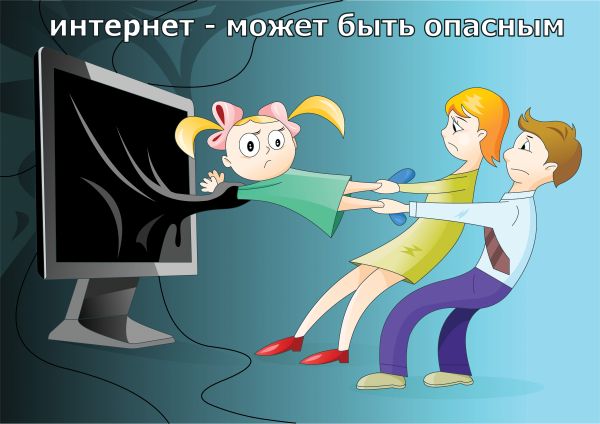 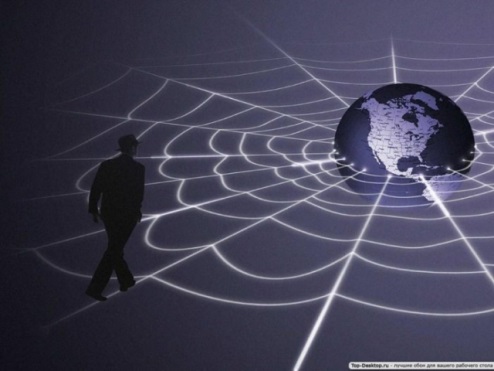 Классный час 

«Безопасность в сети Интернет»
Интернет (глобальная компьютерная сеть) на сегодняшний день - это около 15 миллионов абонентов в более чем 150 странах мира, ежемесячно размер сети увеличивается на 7-10 %. Ранее Всемирная сеть использовалась исключительно в качестве среды передачи файлов и сообщений электронной почты. Сегодня с ее помощью решаются сложные задачи распределенного доступа к Интернет-ресурсам, и Интернет становится все более популярным в мире обычного общения.
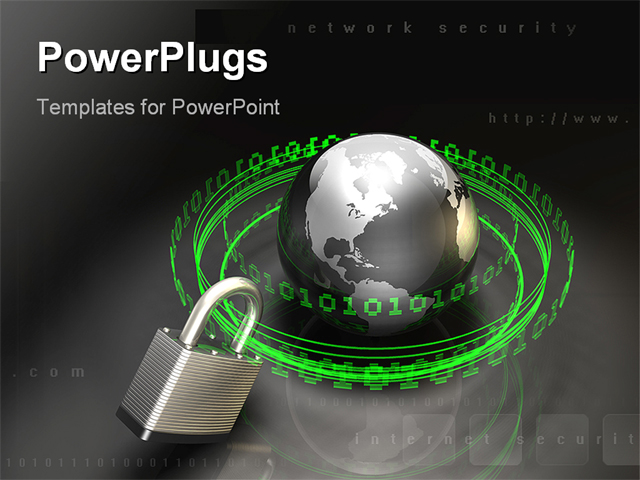 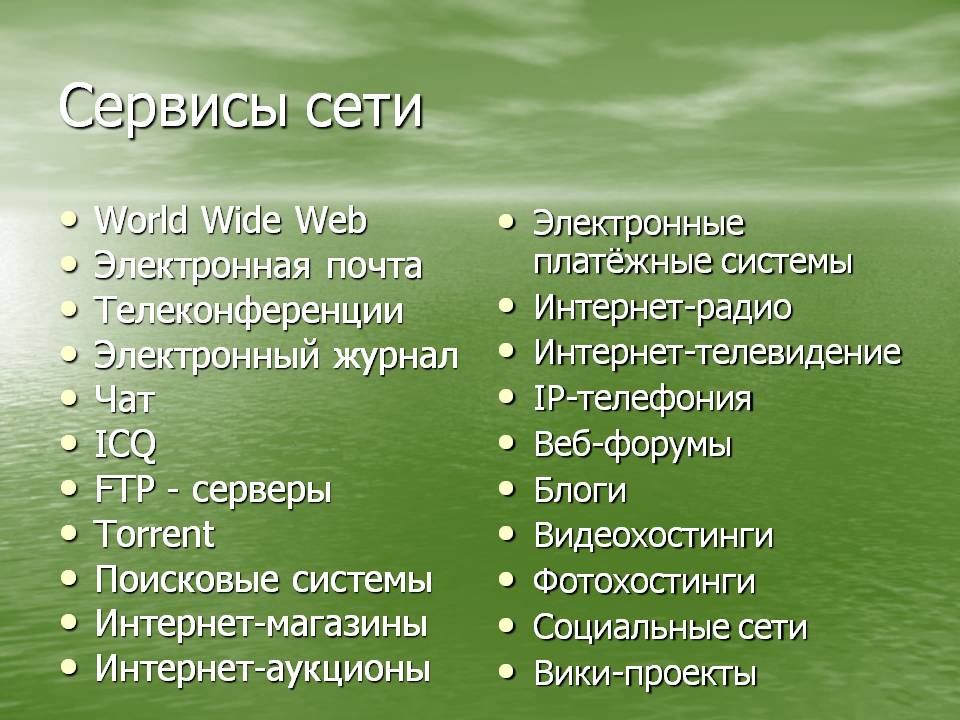 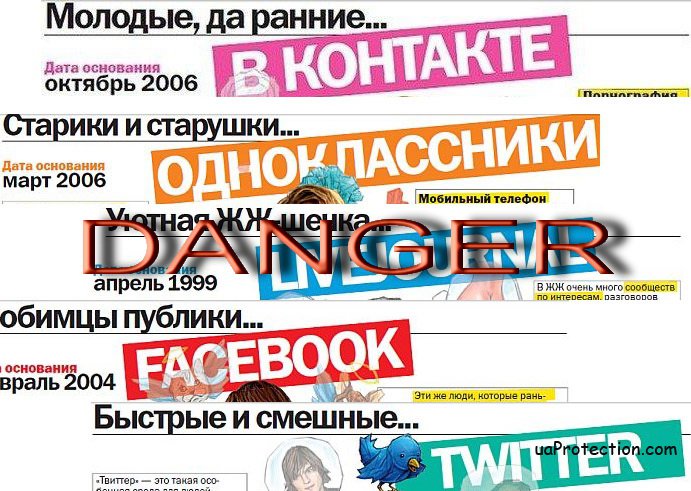 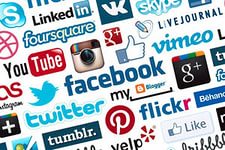 Работа с информацией
Кто является потребителем                 Интернета?
По данным зарубежных исследований о потребителях, пользующихся глобальной сетью, существуют четыре различные группы потребителей, выходящие в Интернет с различными мотивациями:

♦ заинтересованные в информации,
♦ желающие развлечений,
♦ те, кто хочет купить товары,
♦ те, кто пока не определился в своих предпочтениях
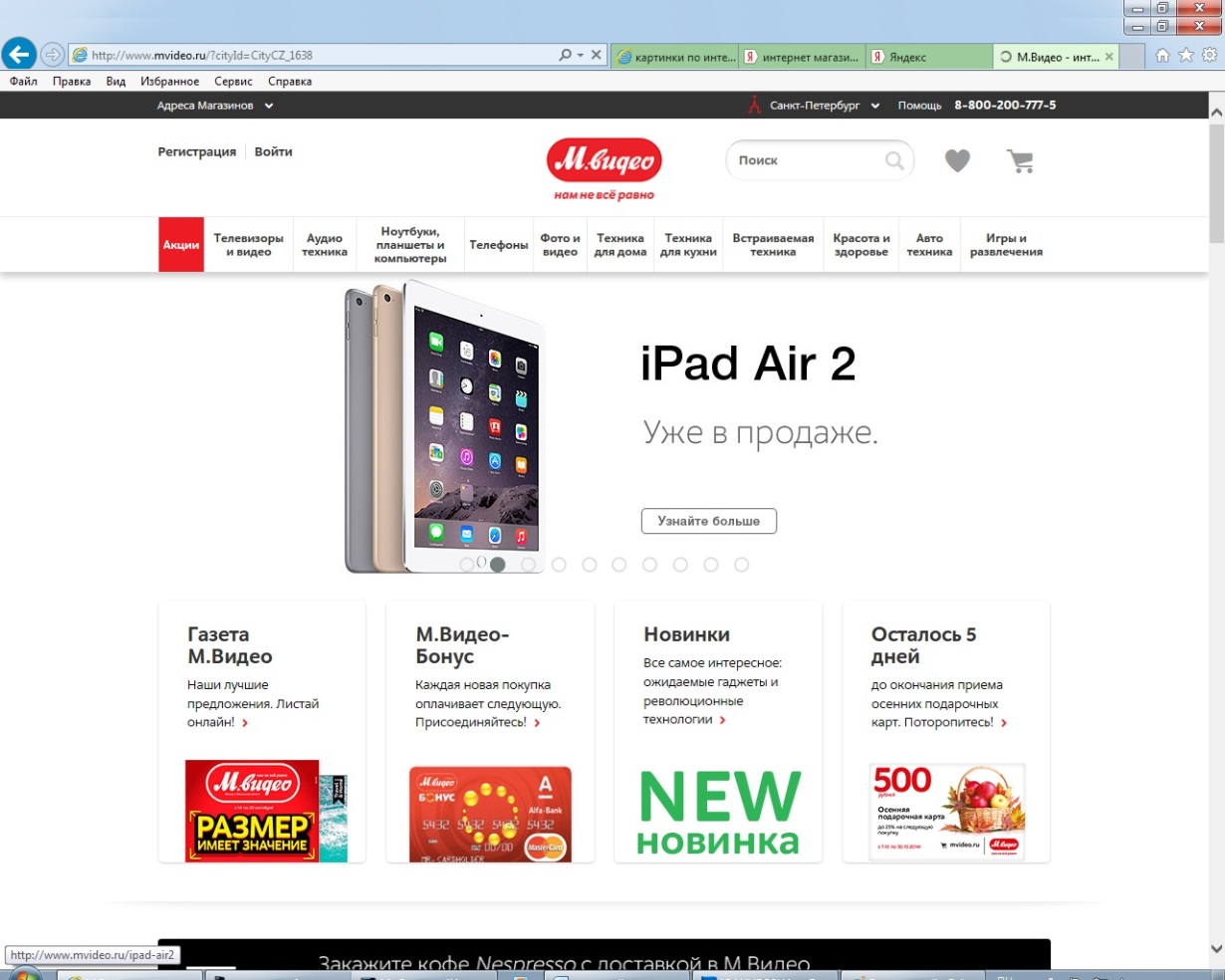 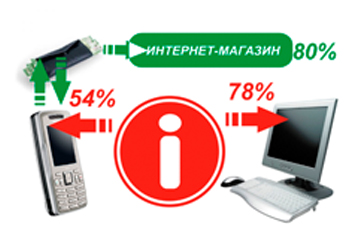 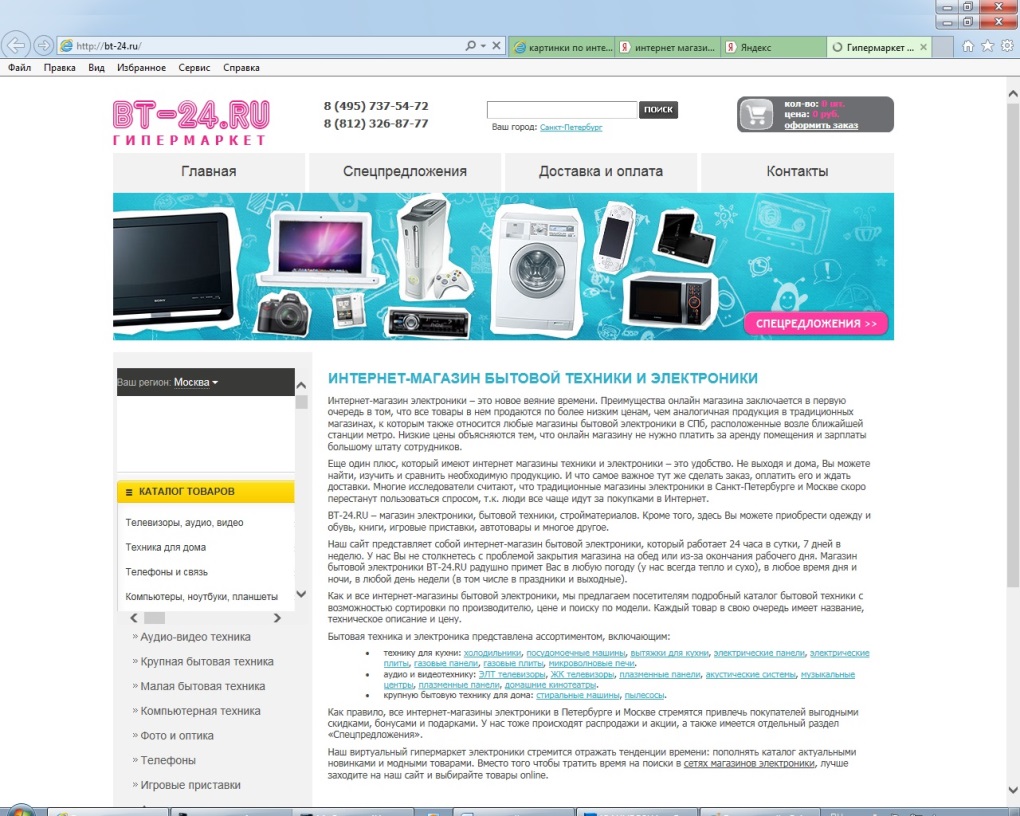 Защити себя сам!!!
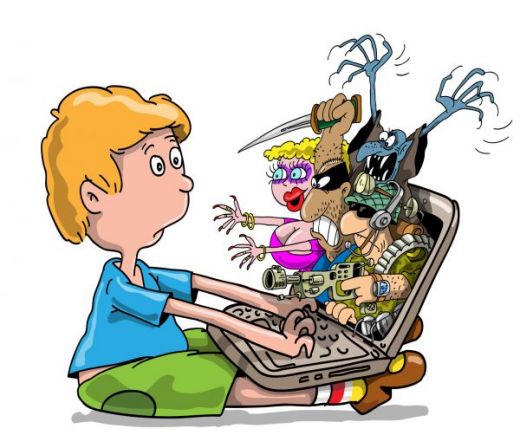 Мы сталкиваемся с неразрешимой проблемой. Интернет был создан как безопасное и свободное средство связи и обмена информацией. Создание системы оперативно-розыскных мероприятий позволяет не только отслеживать потенциальных и реальных взломщиков чужих сайтов, но и контролировать личную электронную переписку практически любого человека. Уже сейчас правоохранительные органы многих стран активно вмешиваются в деятельность пользователей Интернета в целях пресечения тех или иных преступлений.
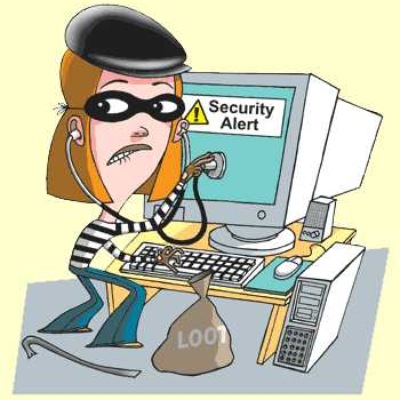 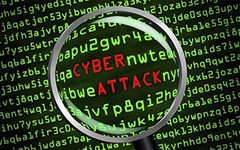 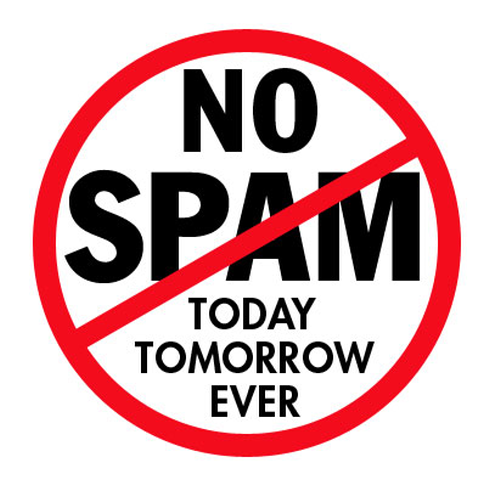 Правила безопасности в Интернете
Нежелательно размещать персональную информацию в Интернете
Контролируйте работу за компьютером
Используйте для паролей трудно запоминаемый набор цифр и букв.
Если вы публикуете фото или видео в интернете — каждый может посмотреть их и использовать в своих целях
Используйте на компьютерах лицензионное программное обеспечение, антивирусные программы и своевременное обновляйте их.
На e - mail могут приходить нежелательные письма – «СПАМ».  
Не отвечайте на них!!!
Не вводите важные сведения и не «запоминайте» пароли на общедоступных компьютерах (в школе, в Интернет-кафе)
Не открывайте файлы, которые прислали неизвестные Вам людей.
Не добавляйте незнакомых людей в «друзья» в социальных сетях, ICQ, MSN messenger  и т.п.